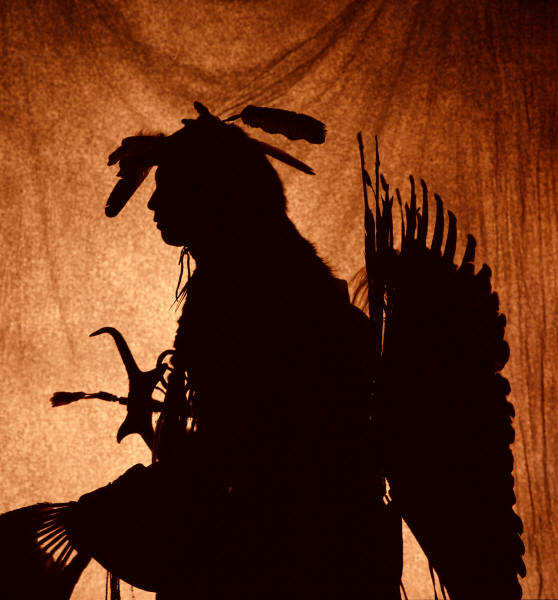 Cherokee Indians
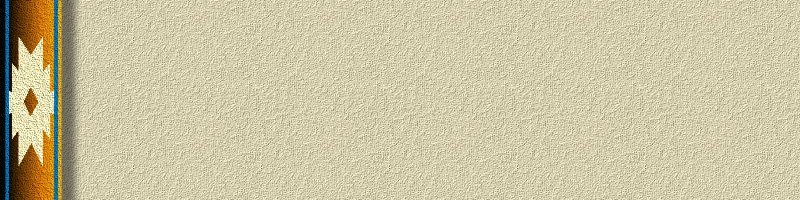 The Cherokee Indians
The Cherokee name actually came from 
the Creek name “Chelokee”. This means 
“People of a different speech.”

The Cherokee Indians where located in 
both states of Alabama and Georgia.
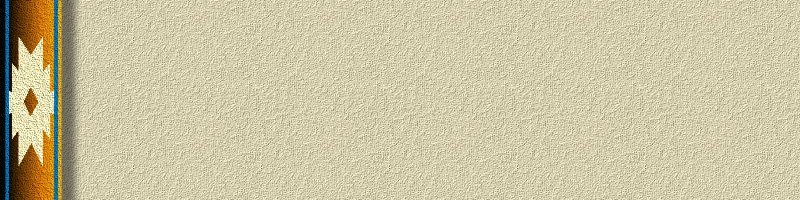 Villages & Homes
They lived in about 200 fairly large villages. A 
normal Cherokee village had about 30 - 60 
houses and a large meeting building. Cherokee 
homes were usually wattle and daub. Wattle is 
twigs, branches, and stalks woven together to 
make a frame for a building. Daub is a sticky 
substance like mud or clay.
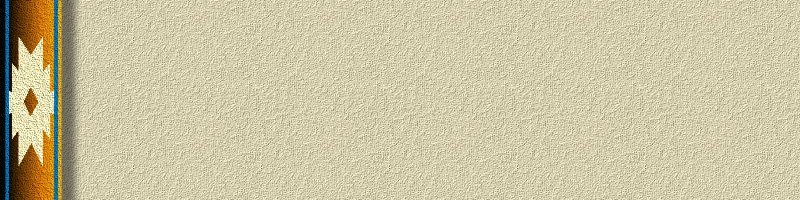 Homes
The Cherokee covered the 
wattle frame with daub. This 
created the look of an upside 
down basket. The Cherokee 
villages also had fences around 
them to prevent enemies from 
entering. 
	
There was a summer village 
and a winter village.
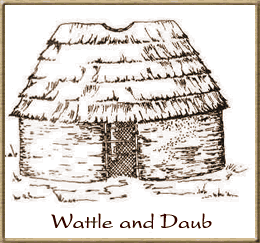 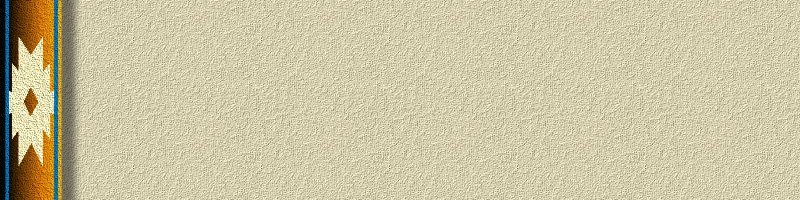 Winter Homes
Each family had two homes. These homes were 
located in the two different villages, the summer 
village and the winter village. 

Winter Round Homes: Round homes were made of 
wood, and covered with mud for additional 
protection against the cold. Homes had bark 
roofs. The homes were decorated with colorful 
rugs, baskets, and wall hangings. Each home had a 
fire burning in the center. Homes had smoke 
holes at the top to let out the smoke.
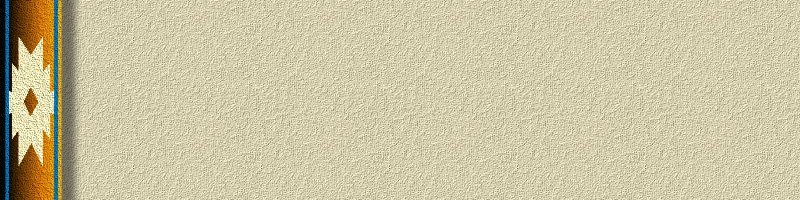 Summer Homes
Summer Rectangle Homes:
Summer homes were bigger. They were made in the shape 
of huge rectangles. Cone shaped roofs were made of 
bark, covered with long grass. The house was made with 
long sticks. These homes were cool and airy, and let in 
light.
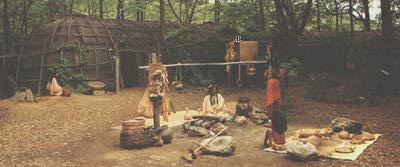 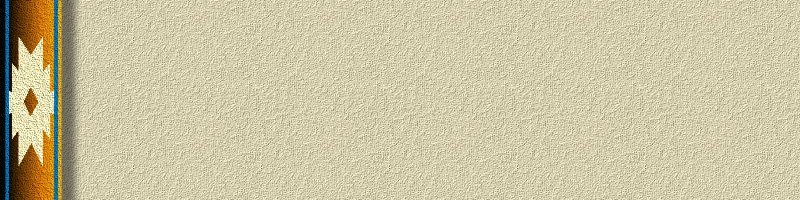 Summer Homes
In the summer homes, many members of 
the same family would live in the same 
house.  Fires would be down the middle of 
the house for cooking
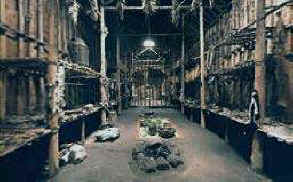 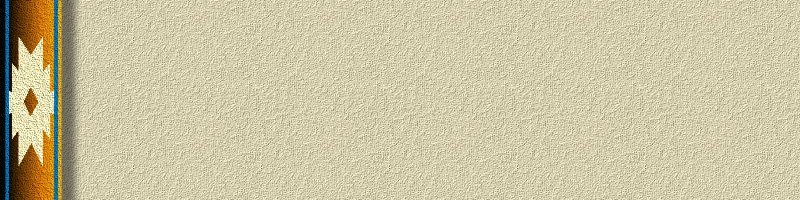 Clothing
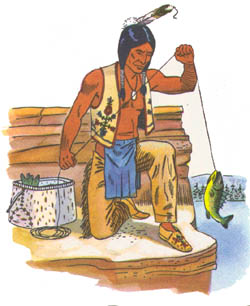 Clothing varied throughout 
the year. Lighter clothes were 
worn during the warm months, 
while more and heavier clothes 
were worn during the cold 
months. Clothing was made of 
woven cloth or soft deer skin.
Women wore dresses. The men 
wore pants. Everyone wore 
moccasins.
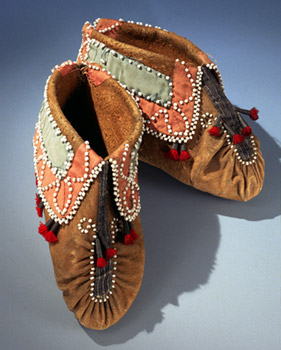 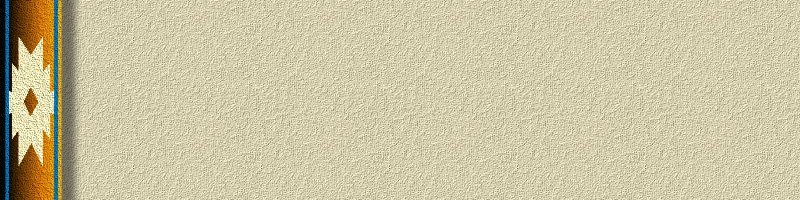 Role of the Family: Men
Both men and women were treated equal.
	
	Men cut down trees to clear land for 
planting. They used the wood to build 
canoes, homes, and the pole fences around 
the villages. They hunted and fished. They 
made traps, nets, and other tools.
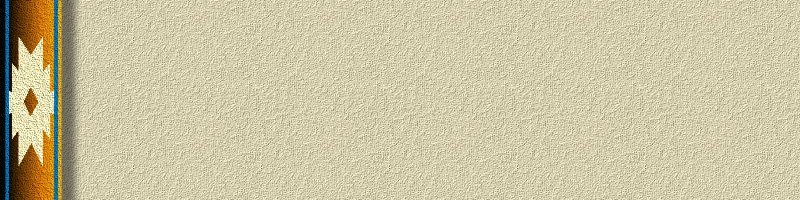 Canoes
Canoes were carved from wood. The men 
first cut a log. They hollowed out the log 
by using burning coals from the fire. They 
scraped the insides 
with sharp stones. 
Canoes were 
decorated with 
designs made with 
burnt sticks 
and sharp stones.
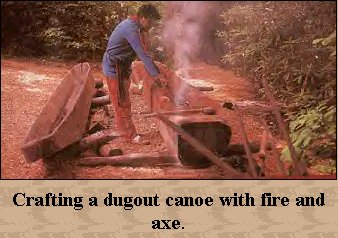 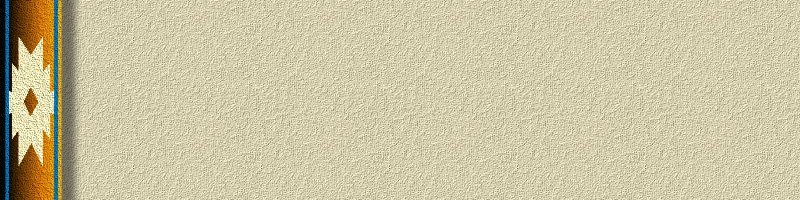 Role of the Family: Women
The role of Cherokee women in the past 
was very different than the role of other 
American women. In the Cherokee Nation, 
women were warriors. Women ruled the 
home. Although the men built the homes, 
the women owned them. Women had 
power over their families, participated in 
government, and fought as warriors.
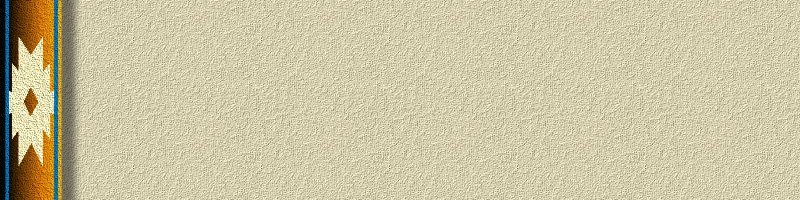 Role of the Family: Women
They also did the same jobs as did 
other Indian women. They were very 
proud of their colorfully designed 
baskets. Baskets were used to gather 
nuts in the fall, and store goods. The 
women were the farmers. They planted 
seed and harvested crops. They stored 
food. Young girls pounded corn into 
flour. Women used the skins of 
animals to make clothing and other 
goods. They also raised the children.
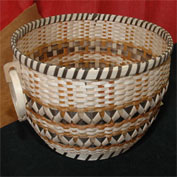 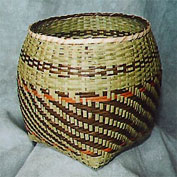